Ouderavond leerjaar 3
Centraal
Deel 1 Centraal
Dhr. Van der Duin afdelingsleider 
Dhr. Özkan decaan 
	(Mevr. Meeuwsen decaan)
Dhr. van den Hogen examensecretaris

Deel 2 de mentor
Centrale opening
Deel 1
Algemene informatie leerjaar 3
Profiel- en keuzevak
Rapport en overgangsnormen
LOB en stage
Opbouw schooljaar 19-20
37 lesweken 
vier rapportperiodes 
Start Profieldelen en keuzedelen 
	(meetellen examen)
3 TOP-weken
2 stageweken (leerlingen zoeken zelf een stage) mei 2020
Vakhulp woensdag 1 ste uur
Er is een hulpvraag.
Nederlands
Engels
Wiskunde
Profieldeel en keuzedeel
Profieldelen: 	De praktijk- en theorielessen
 			die horen bij:
		*	Bouwen  Wonen en Interieur
		*	Horeca en recreatie
		*	Zorg &Welzijn

Keuzedelen:     3 verplicht en 1 keuze (P1 en P2)
TOP-weken
Week waarin testen, toetsen, opdrachten, projecten, excursies etc. gepland worden.
Bijvoorbeeld, bezoek bibliotheek, bedrijven, professionals geven masterclasses op Compaen, excursies naar Amsterdam, CKV activiteiten etc.
Drie TOP-weken dit schooljaar
4 t/m 8 november 2019
13 januari t/m 17 januari 2020
30 maart  t/m 3 april 2020
Activiteiten buiten school
o.a.
CKV met het bekende “rondje cultuur”
Kerstgala; 19 december 2019
Bedrijfsbezoeken
Sportdag
[Speaker Notes: Rondje cultuur Worshops bij Fluxus (o.a. muziek/dans)
Theaterbezoek 1 avond naar het Zaantheater.
Bioscoopbezoek (regelen de leerlingen zelf)
Verschillende activiteiten buiten school via CKV
Kerstgala 20 december
Bedrijfsbezoeken
Sportdag]
Rapportperiodes
Vier rapportperiodes
	Periode 1   :t/m 8 november
	Periode 2 	:t/m 24 januari
		Periode 3	:t/m 3 april
		Periode 4	:t/m 17 juni

Rapportspreekmiddag of -avond
20 en 21 november 2019
3 of 6 februari 2020
15 of 16 april 2020
Rapport en overgangsnormen
Overgangsnormen; zie website van Compaen

Rekentoets LJ3

Afsluiting CKV in leerjaar drie

Afsluiting Maatschappijleer in leerjaar 3

2 keuzevakken in leerjaar 3 en profielcijfers

Klas 4 examenjaar
Beroepsgericht keuzevak (P.T.A.)
Een keuzevak mag niet lager zijn dan een 4
Een 3,49 is gezakt.
Decaan & LOB coördinator BBB:
Decaan BBB: Irene Meeuwsen i.meeuwsen@compaenvmbo.nl

Decaan TL: Gokhan Ozkan
g.ozkan@compaenvmbo.nl

Voorlichting & advies vervolgopleiding. 
Ondersteunen van de mentoren bij:

Loopbaan Oriëntatie en Begeleiding (LOB)
Loopbaan Oriëntatie &  Begeleiding (LOB) op Compaen:
LOB op school:
- LOB lessen tijdens mentoruur.

- LOB gesprekken met mentor.

- LOB portfolio in Magister

- Beroepsinteressetest
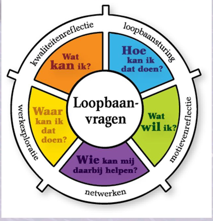 LOB met ouders:
- Zaanse beroepenmarkt (TRIAS) 30 januari 2020

- Open-Avonden MBO scholen bezoeken. 

- Eigen ervaring/netwerk delen.

- Helpen zoeken naar stage.
Stage leerjaar drie
Beroepsoriënterende stage binnen het gekozen profiel. 
2 weken stagelopen (6 tot en met 20 mei 2020).
Doel: indrukken op doen.
Stageboek bijhouden en opdrachten uitwerken
Presenteren in de klas. 
Begeleiding vanuit school: 
Voorbereiding met lessen en solliciteren
Bezoek door een docent op het stage adres
Nabespreken van de stage en de stage opdrachten 

Voor meer info: i.meeuwsen@compaenvmbo.nl
Kennismaken met mentor